Spirometrie. Rozepsaný výdech vitální kapacity
Praktické cvičení z fyziologie (podzimní semestr: 7. – 9. týden)
Studijní materiály byly vytvořeny za podpory projektu MUNI/FR/1474/2018
1
Fyziologický ústav, Lékařská fakulta Masarykovy univerzity
Statické objemy plic
Statické plicní objemy:
dechový objem Vt (0,5 l)
inspirační rezervní objem IRV (2,5 l)
exspirační rezervní objem ERV (1,5 l)
reziduální objem RV (1,5 l)
Statické plicní kapacity:
vitální kapacita plic VC (4,5 l) = IRV+VT+ERV
celková kapacita plic TC (6 l) = IRV+DV+ERV+RV
inspirační kapacita IC (3 l) = IRV+DV
funkční reziduální kapacita FRC (3 l) = ERO+RO
Závisí na výšce, váze, věku a pohlaví – (RV se zvyšuje, VC se snižuje s věkem)
Všechny objemy lze měřit spirometricky kromě RV a FRC
IRV
EC
V (l)
IC
Vt
VC
FRC
2
ERV
RV
t
Frekvence a hloubka dýchání
Zněny hloubky dýchání
Zněny frekvence dýchání
Eupnoe – normální dýchání
Bradypnoe – zpomalené dýchání
Hyperpnoe – prohloubené dýchání
Tachypnoe – zrychlené dýchání
Hypopnoe – mělké dýchání
3
Fyziologický ústav, Lékařská fakulta Masarykovy univerzity
Mrtvý prostor
Objem vzduchu v konduktivní oblasti dýchacích cest, kde neprobíhá výměna plynů s krví 
Anatomický MP: objem respiračního systému mimo alveoly (150-200 ml)
Funkční (fyziologický) MP: Objemem vzduchu, který se neúčastní výměny plynů s krví – zahrnuje neprokrvené alveoly
U zdravých jedinců jsou oba mrtvé prostory stejné
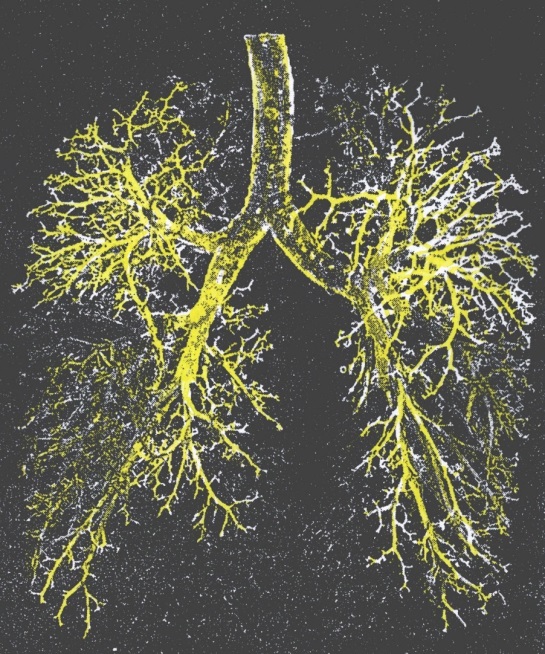 4
Fyziologický ústav, Lékařská fakulta Masarykovy univerzity
Dynamické parametry
Klidové dýchání:
Frekvence dýchání 10 – 18 dechů/min
Minutová ventilace – objem vzduchu prodýchání za minutu (Vt x frekvence dýchání) 5 – 9 l/min

Maximální minutová ventilace(MMV) – množství vzduchu, které může být ventilováno při maximálním úsilí (až 160 l/min)
Ventilace se zvyší zvýšením jak frekvence dýchání tak prohloubením

Dechová rezerva = maximální ventilace/klidová ventilace
Parametry rozepsaného usilovného výdechu
5
Fyziologický ústav, Lékařská fakulta Masarykovy univerzity
Rozepsaný výdech
6
Fyziologický ústav, Lékařská fakulta Masarykovy univerzity
Plicní poruchy
Obstrukce :  zvýšený podpor dýchacích cest (astma, bronchitida, otok hlasivek, tracheální sténoza, CHOPN, nádor v dýchacích cestách)
Restrikce: snížené plicní objemy (nádor, zánět, otoky plic, pneumotorax,… )

Zvýšení dechové frekvence při konstantním dechovém objemu vede k relativnímu nárůstu mrtvého prostoru
7
Fyziologický ústav, Lékařská fakulta Masarykovy univerzity
1 s
FVC
0
1
2
3
4
V [l]
1s
Rozepsaný usilovný výdech
Usilovná vitální kapacita FVC (maximální objem vzduchu, který lze po maximálním nádechu prudce vydechnout)
Absolutní jednosekundová vitální kapacita FEV1 (objem vzduchu vydechnutý s největším úsilím za 1. sekundu po maximální nádechu)
Relativní jednosekundová vitální kapacita: Tiffaneův index = FEV1/FVC ≈ 0,7 – 1
FEV1
8
1 s
FVC
0
1
2
3
4
V [l]
1s
Usilovný výdech – obstrukční porucha
Obstrukce :  zvýšený podpor dýchacích cest
Příčiny: astma, bronchitida, otok hlasivek, tracheální sténoza, CHOPN, nádor v dýchacích cestách
Snížené FEV1, Tiffaneův index < 0,7
FEV1
obstrukce
9
Odpor dýchacích cest (Hagen-Poiseuillův zákon)
10
Fyziologický ústav, Lékařská fakulta Masarykovy univerzity
1 s
FVC
0
1
2
3
4
V [l]
1s
Usilovný výdech – restrikční porucha
Usilovná vitální kapacita FVC (maximální objem vzduchu, který lze po maximálním nádechu prudce vydechnout)
Restrikce: snížené plicní objemy
Snížený FVC,  Tiffaneův index blízký 1
pulmonální příčiny 
plicní fibróza
resekce plic
plicní edém
pneumonie
extrapulmonální příčiny 
ascites
kyfoskolióza
popáleniny
vysoký stav bránice
Pokud jsou výdechové svaly dostatečně silné, může být tiffaneův index=1 a není to žádná patologie. Proto diagnostika restrikční poruchy na jeho základě není vhodná.
FEV1
restrikce
11
Křivka průtok-objem
PEF – vrcholový výdechový průtok; nejvyšší rychlost na vrcholu usilovného výdechu (odpovídá vzduchu v horních DC)
MEF – maximální výdechové průtoky (rychlosti) na různých úrovních FVC, kterou je ještě třeba vydechnout (nejčastěji na 75 %, 50 % a 25 % FVC)
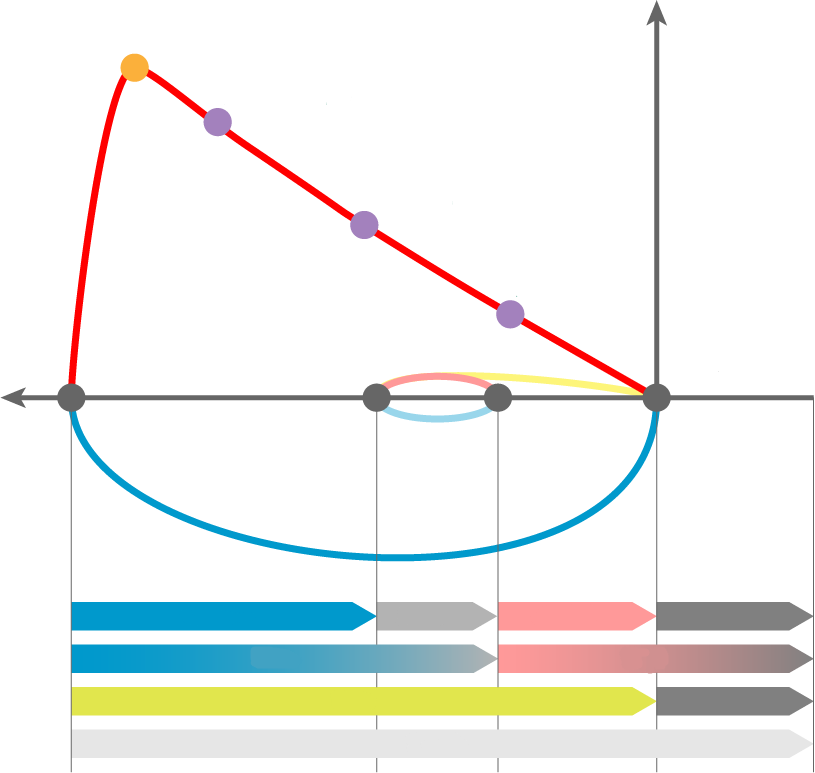 PEF
MEF25%
MEF50%
MEF75%
IRV
Vt
ERV
RV
FRC
IRC
VC
RV
TLC
12
Pneumotorax
nahromadění vzduchu či jiného plynu v pleurální dutině s částečným nebo úplným kolapsem plíce
Může být traumatický (poranění hrudníku, zlomenina žeber), spontánní (není znám původ), důsledek onemocnění (CHOPN, cysticá fibróza), způsobený chirurgickým zákrokem 
Projevy: dušnost, bolest, vyšší odpor plic, snížení srdečního plnění, pokles krevního tlaku,  tachykardie, snížená saturace krve kyslíkem
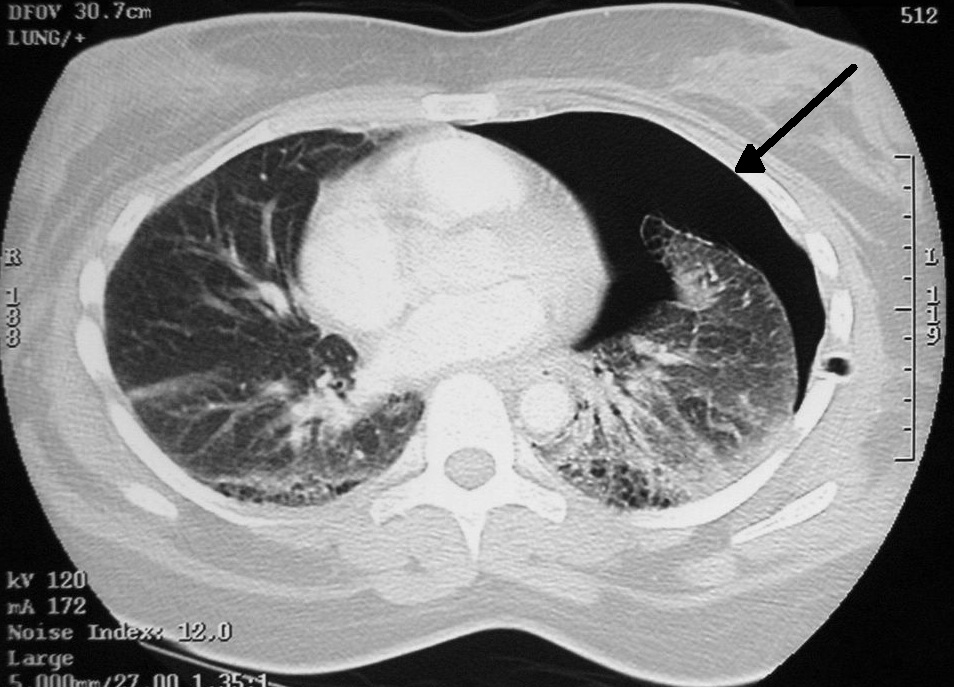 Tenzní pneumotorax: vzniká tzv. ventilovým mechanismem, kdy při nádechu proniká do pleurální dutiny vzduch a při výdechu se defekt uzavírá, čímž se vzduch hromadí v dutině. Nejnebezpečnější, protože vzduch hromadící se v dutině hrudní postupně utlačuje všechny orgány mediastina na nepostiženou stranu, čímž se utlačuje i druhá plíce, zhoršuje funkce srdce a hrozí poškození velkých cév.
13
Fyziologický ústav, Lékařská fakulta Masarykovy univerzity